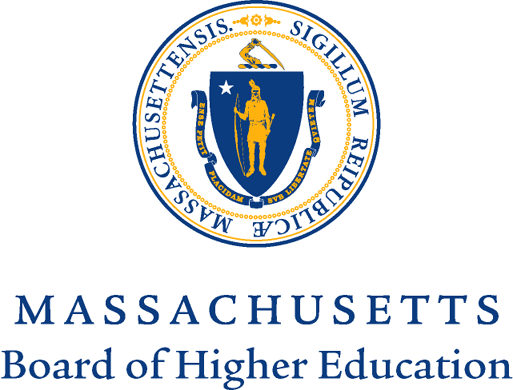 COVID-19 Update
Board of Higher Education Meeting – April 8, 2020
COVID-19 Higher Education Update
Overview
DHE COVID – 19 Emergency Team:
Commissioner Santiago
Katy Abel
Stacy Bougie
Dena Papanikolaou
Elena Quiroz-Livanis
Amanda Robbins 
Tom Simard
Emergency Team has been fully active since March 9th
Working with EOE and segments daily (more detail ahead)
COVID-19 Timeline
Baker Administration Actions
March 17th 
Issues new guidance for exec branch employees, extending telework until April 3rd
March 10th 
Declares State of Emergency and issues guidance for Executive Branch employees
March 23rd 
Orders all non-essential businesses to cease in-person operations; limit gatherings to 10 people
March 13th
Issues order limiting gatherings to 250 people
March 15th
Emergency actions including:
Limit gatherings to 25
Prohibiting on-site food/ beverage consumption 
Non-emergency exec branch employees do not report to work Mar 16&17
March 25th/31st 
Announces extension of the following orders until May 4th:
School closures 
Essential businesses only in-person operations
Gatherings limited to 10 people
Telework for Executive Branch employees
March 12th
Announces order modifying State’s open meeting law
[Speaker Notes: March 10th – guidance for exec branch employees: 
discontinuing all out-of-state work-related travel, canceling or virtually holding conferences, seminars, and other discretionary gatherings, informing employees not to attend external work-related conferences, seminars, or events, reminding employees feeling sick with fever or flu symptoms to not come into work, and encouraging high risk employees to talk with their supervisors to review possible alternative work assignments.
Regular internal govt business continues

March 12 – EO on state open meeting law
This emergency order suspends the requirement for public access to the physical location where a public meeting is taking place, provided there are other means of access available. This includes the use of a phone conference line for members of the public, social media or other internet streaming services, on-line meeting services, or methods of access.
the order relieves the requirement that a quorum of members be physically present at a public meeting. During this period, members may all participate by remote or virtual means.

March 13 – limited gatherings to 250
order includes, but is not limited, to the following events: community, civic, public, leisure, faith-based events, sporting events with spectators, concerts, conventions, fundraisers, parades, fairs, festivals, and any similar event or activity that brings together 250 or more persons in a single room or single space at the same time in a venue such as an auditorium, stadium, arena, large conference room, meeting hall, theatre, or any other confined indoor or outdoor space. 

March 15 - Governor announces emergency on three week school closures, prohibiting gatherings of 25 of more
three-week suspension of school operations for educational purposes at all public and private elementary and secondary (K-12) schools in the Commonwealth beginning Tuesday, March 17, until April 7th 
With regard to higher education, the Department of Higher Education and DPH strongly recommend that colleges and universities, both public and private, continue to pursue strategies to reduce the need for students to be on campus, including suspending in-person classes and implementing institution-wide programs to shift to remote learning, technology enabled solutions, and other tools to allow students to successfully complete course and degree requirements. Institutions should also pursue strategies to reduce the need for faculty and staff to be on campus by maximizing remote work opportunities, while maintaining essential on-campus services, especially for residential students who cannot safely return home.  Additional guidance will be forthcoming.
prohibiting on-premises consumption of food or drink at bars and restaurants, beginning on March 17 and effective until April 6.	
Executive Branch Employees: All non-emergency state employees working in Executive Branch agencies should not report to their workplace on Monday, March 16th and Tuesday, March 17th. Employees who are designated by their managers as emergency for the purposes of coronavirus planning should report to work as well. 

March 17th – Gov issues nee guidance for exec branch employees
Non-emergency personal telework until April 3rd 

March 23 – stay at home order for 2 weeks
Emergency order requiring all businesses and organizations that do not provide “COVID-19 Essential Services” to close their physical workplaces and facilities to workers, customers and the public as of Tuesday, March 24th at noon until Tuesday, April 7th at noon. These businesses are encouraged to continue operations remotely.
Higher ed essential employees: Educators and staff supporting emergency childcare programs and residential schools for students with severe disabilities, and public and private K-12 schools, colleges, and universities for purposes of facilitating distance learning, provision of school meals and other essential student support functions, and essential administrative functions necessary to maintain continuity of operations.
DPH issues stay at home advisory 
limits gatherings to 10 people during the state of emergency, a reduction from the 25 person limit established in an earlier order. 

March 25 – extend school closures until May 4th 
This order expands on previous orders issued on March 15 and March 18 suspending normal educational operations at schools and non-emergency child care programs until April 6, and the Department of Early Education and Care (EEC) established a process to approve Exempt Emergency Child Care Programs to serve vulnerable children and families of first responders and essential workers.

March 31 – extending orders until may 4th 
Non-essential businesses cessation of in-person operations. Additions for IHEs:
Educators and staff supporting emergency childcare programs and residential schools for students with severe disabilities, and public and private K-12 schools, colleges, and universities for purposes of facilitating distance learning, provision of school meals and other essential student support functions, and essential administrative functions necessary to maintain continuity of operations.
Scientific researchers in higher education completing in-process research to ensure health and safety and to prevent the loss of essential data

Gatherings limited to 10 people
Telework for Executive Branch employees]
COVID-19 Higher Education Update
Segment Response and Updates
Classes have been moved to remote learning through the remainder of the semester 
Number of students live in residence halls
State Universities: ~300 across 9 institutions 
UMass: approx. ~1,000 across 4 institutions 
Staff working remotely: ~90% - 95%
Those working onsite are fulfilling essential services
Prorated refunds for room & board, meal plans, and parking
Impact on students
Long-Term Impact on Higher Ed Institutions
[Speaker Notes: ***All figures as of 3.31.20; data pertains to SUs, CCs, UMASS – we do not have definitive data across the private IHEs 

Higher Education Background
At the beginning of the crisis, had some public IHEs on Spring Break
Several institutions briefly suspended face to face courses after spring break to transition to remote learning
Heard from the segments and students earlier in the meeting

Students on campus:
SU – -/+ 300 - total; BSU / Salem highest 
UMASS: UMA 577; UMB 62; UML 326; UMD 120; 
CC – NA
Any student citing a hardship can apply to remain on campus; no issues reported with capacity or denials 
Limited food services available (all adhere to grab-and-go or take out per Gov order)
Limited student support services available in-person on all campuses 
Essential IHE: Educators and staff for purposes of facilitating distance learning, provision of school meals and other essential student support functions, and essential administrative functions necessary to maintain continuity of operations. This may also include maintenance/essential services related to plant operations, security, etc. Scientific researchers in higher education completing in-process research to ensure health and safety and to prevent the loss of essential data
Remote learning can include different modes/technology solutions, not just online learning. Challenge with: studio-based, lab-based and experiential-based learning. 
Examples: MassArt moved all but 1 class to remote]
COVID-19 Higher Education Update
IHE Internal and External Communications
Daily Virtual Meetings 
EOE/DHE and Segment Leads
Community Colleges
State University
UMass
Independent Institutions
EOE Secretariat-wide with all Education Agencies
DHE Cabinet Check-In 
Weekly Calls Hosted by MEMA/DPH
Includes over 400 higher ed stakeholders –Presidents, COVID POCs, CFOs, health center directors, segment leads, union representatives, NECHE
[Speaker Notes: Daily calls;
Segment leads include SUs, CCs, UMASS, AICUM reps
EOE exec branch with EOE secretariat, DHE, DESE, EEC, Childrens Trust

DPH/MEMA calls 
include over 400 higher ed stakeholders – Public and private Presidents, CV POCs, CFOs, health center directors (provided by DPH), segment leads, Union reps, NECHE reps 
MEMA/DPH provides comments and updates
Facilitated by EOE/DHE]
COVID-19 Higher Education Update
DHE Resources
Public Health Guidance
Issued March 17th by DHE in coordination with DPH and EOE
DHE FAQs 
Issued March 26th to address questions related to: 
Academic Integrity
Administration and Finance
Grants
Student Charges
Student Supports
Workforce/Employee Relations
Working document that will be updated as needed 
DHE Covid-19 Resource Page
COVID-19 Inbox for Public Inquiries
[Speaker Notes: Public Health Guidance
Provides immediate actions and scenario-based guidance, mostly pertaining to potential exposures and suggested actions 


FAQs
Institutions submitted questions and DHE developed an FAQ
Plan is to update regularly as decisions are made at the state- and federal-level

DHE website provides COVID – 19 Information and Resources:
DPH/DHE guidance documents 
State resource / information /guidance links
Federal resource links
Campus updates – links to each IHE COVID – 19 page 

DHE COVID-19 Inbox for Public Inquiries]
COVID-19 Higher Education Update
Overview of the Federal Stimulus
CARES ACT (Higher Education Funding $13.9B) • 90% ($12.6B) will be allocated directly to institutions by the US Department of Education through the Title IV distribution system.
• 75% based upon full-time equivalent enrollment of Pell students, and 25% based upon full-time equivalent enrollment of non-Pell students.
• Students who were exclusively online are excluded from calculation.
• At least 50% ($6.3B) awarded to IHEs must be used to provide direct emergency aid to students, including “grants to students for food, housing, course materials, technology, health care, and childcare.”
• Many allowable uses for the IHE portion, including defraying the cost of revenue loss and new costs associated with COVID-19 mitigation.
[Speaker Notes: Source: American Council on EducationAllocations to IHEs are pending calculations by the US Department of Education which is also expected to issue guidance on allowable uses of funding.Title IV eligible IHEs in Massachusetts (both public and private) are estimated to receive somewhere between $200M-$300M. Governor will have approximately an additional $50M in discretionary funding to allocate for all Education, including Early Ed, K-12 and Higher Education.]
Discussion
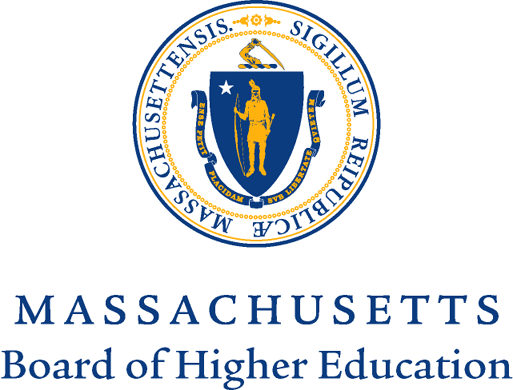 Financial Assessment and Risk Monitoring - Implementation and NECHE MOU
Board of Higher Education Meeting – April 8, 2020
Financial Assistance and Risk Monitoring (FARM) Implementation
Timeline Overview
April 2018: Mount Ida College announces abrupt closure
June 2018-January 2019: THESIS recommendations; BHE accepts report (BHE 19-04)
January–June 2019: Informal stakeholder vetting; regulation drafting
June 18, 2019: BHE votes to put draft regulations out for formal public comment (BHE 19-06)
June–August 2019: Public comment period; DHE staff revise regulations
November 14, 2019: Legislation enacted and signed
November- December 2019: DHE staff revise regulations 
January  10, 2020 BHE Meeting: BHE Vote on final regulations (BHE 20-03); ongoing NECHE MOU negotiations
April 8, 2020: BHE Vote related to implementation (MOU); immediate implementation
Summer-Fall 2020: implementation and periodic updates to BHE
[Speaker Notes: Today, Board will be asked to consider proposed implementation procedures relevant to revisions to a set of regulations entitled, Financial Assessment and Risk Monitoring of Institutions of Higher Education.   These proposed regulations will govern the BHE/DHE annual financial screening and assessments of Massachusetts private institutions of higher ed (IHEs) for financial stability and risk of imminent closure.  
 
As you may recall, at its January 10, 2020 meeting, the BHE voted to _____

First, Want to take a few minutes of your time to review, at a high level, the Scope, purpose and content of the regulations we are implementing..

Then, will end by discussing next steps]
Financial Assistance and Risk Monitoring (FARM)
BHE 20-09: Implementation Plan
Implementation Procedures 
For information and comment

Proposal to move forward with NECHE MOU (Vote)
Set of guiding principles (essential terms)
Delegated authority to Commissioner
[Speaker Notes: We look forward to moving this process expeditiously to the next stage of IMPLEMENTATION

To that end, what you have before you today is, in its broadest sense, an implementation plan which includes, a set of……..along with….]
Financial Assistance and Risk Monitoring (FARM)
FARM Regs: Scope and Purpose
Scope: All MA-based, private higher education institutions (IHEs) located in MA and authorized to grant degrees 
Purpose of Regulations:  Establish standards and processes to permit BHE (acting through Commissioner/ DHE) to:
identify, through annual screening, IHEs experiencing significant financial distress, placing them “at risk of imminent closure;”  
assess and monitor identified IHEs while they either improve their financial condition or transition to closure; and 
require risk mitigation plans, contingency closure planning and timely public notification in the event of imminent closure.
[Speaker Notes: Scope- Reminder 
Under the new statute– explicitly includes ALL…
94- private IHEs
73 Private IHEs under BHE regulatory authority
21 Private Pre-1943/ grandfathered
94

74 are NECHE-accredited; 20 are not
____________________________
OSFA- $120 M annually/ 65 Private IHEs/, including 20 of the 21 pre-1943




{Total- 124 institutions (including the 29 publics)}]
FARM Implementation Procedures
Describes methodology used in DHE financial screenings
NECHE MOU*- Incorporates into annual financial assessment process screenings conducted by NECHE, pursuant to valid, current MOU
Provides procedural guidance  to IHEs in development of:
risk mitigation plans, 
public notices and
contingency plans for closure  
Advisory committee- describes composition and responsibilities (Standing Committee)
[Speaker Notes: The proposed FARM implementation procedures (Attachment A) set forth processes to be used by the DHE in implementing the regulations, and clarify or expound upon the BHE regulations to, among other things: 
 
describe in general terms the methodology used in the financial screenings conducted by the DHE; 
recognize and incorporate into the financial assessment process, as authorized by state law, financial screenings conducted by NECHE pursuant to a valid, current MOU;  
provide procedural guidance to IHEs in the development of both risk mitigation plans, public notices and contingency plans for closure and describe the elements that should be included in such plans; and  
describe the composition and responsibilities of an advisory committee, which the Commissioner may use in carrying out his authority under the regulations. 
 
This procedures do not impose upon IHEs new obligations not otherwise required by statute or regulation, but rather are intended to provide clarity to IHEs and the public regarding how the DHE will fulfill its obligations under the law in this area.]
NECHE MOU- Context
New law* requires BHE to establish process to annually assess each IHE’s financial information for “at risk of imminent closure” determination:
such assessments may be based on financial screenings conducted by an accrediting agency (NECHE), pursuant to an MOU.
Mutual value in aligning BHE and NECHE financial assessment processes:
Increasing efficiencies
Reducing administrative burdens on IHEs
Eliminating inconsistent findings
Sharing information/expertise
Commissioner has reached agreement on essential NECHE MOU terms:
NECHE would conduct the initial annual screenings; 
NECHE would share with DHE staff all IHEs that screened-in under the NECHE methodology; and 
DHE would engage with IHEs screened-in to further assess each IHE’s financial status and identify IHEs that may be “at risk of imminent closure.” 
* An Act to Support Financial Stability in Higher Education, St. 2019 c.113,
[Speaker Notes: New law* requires BHE to establish process to annually assess each IHE’s financial information for “at risk of imminent closure” determination:
BHE may conduct such assessments based on financial screenings conducted by an accrediting agency (NECHE), pursuant to an MOU.
While BHE and NECHE each have distinct yet complimentary roles in regulatory “triad” that oversees quality higher education within MA, Mutual value in aligning BHE and NECHE financial assessment processes with the goals of: 
Increasing efficiencies
Reducing administrative burdens on IHEs
Eliminating inconsistent findings
Sharing information/expertise to advance consumer protection and support continuous improvement of IHEs. 
Commissioner has reached agreement on essential NECHE MOU terms:
NECHE would conduct the initial annual screenings on member institutions; 
NECHE would share with DHE staff all IHEs that screened-in under the NECHE methodology (along with evaluative information); and 
DHE would engage with IHEs screened-in to further assess each IHE’s financial status and identify IHEs that may be “at risk of imminent closure.”]
NECHE MOU- Essential Terms
Essential terms (guiding principles) of the MOU: 
NECHE shall use a robust screening methodology with multiple metrics to ensure that its screening results are based upon range of financial and non-financial indicators of an IHE’s financial capacity. 
NECHE shall share that screening methodology with DHE so DHE can validate NECHE screening process, methodology and outcomes. 
Content of data share: For each IHE that screens in, NECHE shall share, no later than March of each year, the name of each IHE,  along with the screening methodology and results for each IHE. 
Compliance assurances: NECHE shall annually certify by or before December of each year that NECHE has identified to DHE all IHEs which, based on NECHE’s screening methodology, may be “at risk of imminent closure.”

Emphasis on importance of mutuality of information sharing & periodic review (next slide)
[Speaker Notes: WE are on the cusp of finalizing and executing an MOU w/ NECHE.  To help expedite that execution and ensure immediate implementation, along with a immediate data exchange, we are seeking delegated authority to the commissioner to enter into an MOU with NECHE, in consultation with the CHAIR and the Secretary, provided the document is grounded in and does not deviate from the following guiding principles (essential terms).

X
X
X

Compliance assurances:  certifications and assurances the collaboration will keep BHE/ DHE in compliance with its statutory/ regulatory mandate to make sure that it is capturing institutions at risk of imminent closure within 18 months.

Finally, there are several provisions in the MOU which place an emphasis on the critical importance of mutuality of timely data sharing with each other and periodic review of the collaboration.

Worthy of its own slide….]
NECHE MOU- Essential Terms
Both parties agree to share information and consult with one another throughout the year on IHEs identified outside of annual financial screening process as financially fragile or at risk, and:

“In anticipation of the potential impact of the COVID-19 pandemic on institutional enrollment and resources, both parties understand the importance of construing this [information-sharing] provision liberally and engaging in frequent, on-going and timely information-sharing throughout the year regarding any facts or circumstances which come to the attention of either party and which call into question the financial health or stability of an institution.”

NECHE and the DHE shall consult periodically to review NECHE’s screening methodology and to generally assess the effectiveness of the cooperative arrangement.
[Speaker Notes: MOU includes provisions pursuant to which….


…CRITICAL to the success of our partnership with NECHE, particularly in these challenging times, as our institutions, especially institutions that were financially fragile before COVID-19 hit,  seek to absorb and respond to the financial impact caused by this pandemic.


……..to review financially fragile IHEs, with the goals of protecting enrolled and prospective students from sudden, institutional closures; and ensuring a process that allows IHEs reasonable prospects of returning to reasonable financial stability.]
Implementation Procedures for FARM work
FARM- Next Steps
April 8, 2020 
Finalize and execute MOU with NECHE for screening process
Form Standing Advisory Committee
Conduct initial screenings
Receive information from NECHE re: NECHE accredited IHEs that have screened-in
Conduct DHE screenings on non-NECHE accredited institutions
Assess IHEs based on screening information
Conduct outreach to identified IHE’s as outlined in Implementation Procedures, consistent with statute and regulations
May 2020 (BHE meeting)- Commissioner Update
Summer- Fall 2020
Active engagement with identified IHEs
Active information-sharing to and from NECHE
Academic Year 2020-2021- Periodic updates to BHE
Discussion
BHE Motion 20-09
The Board of Higher Education hereby:
Receives the FARM Implementation Procedures and authorizes Commissioner to move forward as outlined
Approves the guiding principles that shall govern an MOU with NECHE to conduct financial screenings of private IHEs, consistent with the FARM regs & statute.
Delegates to Commissioner authority to finalize and execute an MOU with NECHE, in consultation with Chair and Secretary, consistent with said principles.
Directs Commissioner to report back to BHE next month and periodically thereafter.